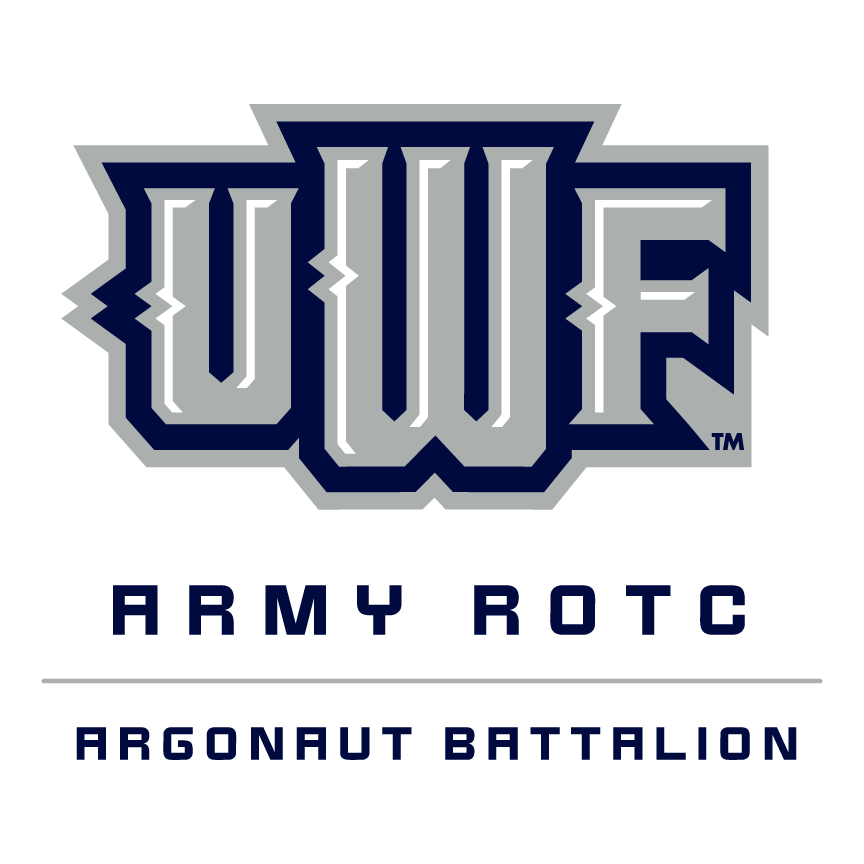 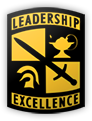 University of West Florida Army ROTC
“UWF Army ROTC partners with the University of West Florida to recruit, educate, develop, and inspire Senior ROTC Cadets in order to commission officers of character for the Total Army”
Army ROTC Scholarships include:
- Full Tuition and Fees or Room and Board ($10,000 a year)
- $1,200 for Books/Supplies
- Monthly stipends  $420
2-4 YR Campus Based Requirements
- Be a U.S. citizen
- 17 – 26 years old 
- Full Time Degree Seeking Student 
- 2.5 College CUM GPA
- Apply with On Campus Recruiter
H.s. National scholarship REQUIREMENTS
- Be a U.S. citizen
- 17 – 26 years old 
- H.S. GPA of at least 2.5 
- 1000 SAT (Math/Reading) or 19 ACT (excluding writing)
- Scholarship board January 11th, Final board March 24th
- Apply online at goarmy.com/rotc
Or
*All enrolled Army ROTC students receive In-State Tuition Rates. Sign up for the Freshmen and Sophomore classes with no obligation. For more info contact UWF’s Recruiting Ops Officer: JOHN BRAKE at (850) 474-2323 or jbrake@uwf.edu